Hospodářská politika
Měnová politika
1
Hospodářská politika
Měnová politika
CB reguluje krátkodobé úrokové míry domácí měny, aby nakonec ovlivnila inflaci, HDP a zaměstnanost

Expanzivní měnová politika: snížení krátkodobé úrokové míry => snižují se i ostatní úrokové míry v hospodářství => komerční banky mají vyšší ochodu půjčovat a domácnosti více utrácí (zvyšuje se rychlost oběhu peněz)

Restriktivní měnová politika je opakem expanzivní
2
Hospodářská politika
Druhy inflace
jádrová inflace
cenový růst nepotravinářského zboží bez položek regulovaných cen, změn nepřímých daní a pohonných hmot


měnově-politická inflace
inflace, na kterou reaguje měnová politika. Jedná se o celkovou inflaci očištěnou o primární dopady změn nepřímých dan
3
Hospodářská politika
Nástroje
Přímé (bez mezičlánku a zpoždění)
Pravidla likvidity
Úvěrové limity
Limity úrokových sazeb
Povinné vklady
Doporučení, výzvy a dohody
Nepřímé (zprostředkovatelem je finanční trh)
Operace na volném trhu
Automatické nástroje
Kurzové (devizové) intervence
Povinné minimální rezervy
4
Katedra ekonomie, Ekonomicko-správní fakulta
Vývoj inflace
5
Hospodářská politika
Složky inflace
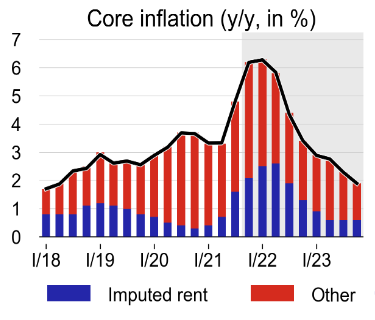 6
Hospodářská politika
Hlavní faktory inflace ve 3Q 2021
7
Hospodářská politika
[Speaker Notes: LUCI: souhrnný indikátor práce; hodnocení napětí trhu práce; čí je index vyšší, tím je trh práce napjatější
Tato korelace indikuje vliv domácí ekonomiky, resp. poptávkového prostředí na cenovou dynamiku dané skupiny a pohybuje se od výrazně kladných až po lehce záporné hodnoty (Graf 1). V rámci spotřebního koše tedy existují statky, jejichž inflace má výrazný cyklický poptávkový charakter, zatímco u jiných skupin je vliv poptávkového klimatu zanedbatelný.
Razantní růst cen během letošního léta byl silný zejména u těch položek, jejichž inflace je s LUCI výrazně kladně korelovaná, což se týká mimo jiné i v poslední době rychle narůstajícího příspěvku imputovaného nájemného. To ukazuje na významnou roli domácího poptávkového klimatu v současné inflační epizodě a nikoli na dominanci vnějších nákladových faktorů.]
Predikce vývoje kurzu
8
Hospodářská politika
Predikce vývoje HDP
9
Hospodářská politika